Dynamics of Machine and Vibration
Free Vibration: Lecture 2
1
Variation of kinetic energy and potential energy
Solution of DEOM :
Displacement x(t)
x (t) = A Sin (ωt + φ )

Velocity ẋ(t) 
ẋ(t)  = A ω Cos (ωt + φ )
Kinetic energy (K.E)
Kinetic energy of mass m = 0.5*m*v2
Kinetic energy of mass m = 0.5*m*(A ω Cos (ωt + φ ) )2
Kinetic energy of mass m  = 0.5m ω2 A2 Cos2(ωt + φ )

Spring Potential energy stored in a spring = 0.5*k*x2
 U =0.5*k*(A Sin (ωt + φ ))2
  U= 0.5*k*A2 * Sin2(ωt + φ )
 U= 0.5m ω2 A2 Sin2(ωt + φ )

Total energy of spring mass system (T.E) 
= Kinetic energy (K.E) + Potential energy (U.E)
=0.5m ω2 A2 Cos2(ωt + φ ) + 0.5m ω2 A2 Sin2(ωt + φ )
=0.5m ω2 A2 (Cos2(ωt + φ ) + Sin2(ωt + φ ))
T.E=0.5m ω2 A2                                                      (Cos2(ωt + φ ) + Sin2(ωt + φ )) =1)

Therefore for given mass m, stiffness k, initial condition for displacement and velocity . Angular frequency (ω), Amplitude (A) will be fixed.

Therefore total energy of system is constant
Variation of kinetic energy and potential energy
Solution of DEOM :
Displacement x(t)
x (t) = A Sin (ωt + φ )

Velocity ẋ(t) 
ẋ(t)  = A ω Cos (ωt + φ )
K.E= 0.5m ω2 A2 Cos2(ωt + φ )
1
Variation of potential energy v/s time.
U.E= 0.5m ω2 A2 Sin2(ωt + φ )
2
Variation of kinetic energy v/s time.
Calculating natural frequency by energy method
Graph of kinetic energy and potential energy verses time t
From given figure, We can observe that maxim mum potential energy is equal to maximum kinetic energy.

Potential energy (U)




Kinetic energy (K.E)

K.E= 0.5m ω2 A2 Cos2(ωt + φ )



Umax = K.Emax

0.5m ω2 A2  = 0.5*k*A2 

               ω2 = k/m
1
U= 0.5*k*A2 * Sin2(ωt + φ )
2
1
Variation of potential energy v/s time.
2
Variation of kinetic energy v/s time.
Free Vibration of Spring mass damper system
Objective
 We will learn how to derive equation of motion of spring mass damper system.
 Solution of equation of motion of spring mass damper system.
Damper / Dashpot
Damper / Dashpot

Properties of damper
 Damper dissipate energy from the system.

Representation of damper


Damper force  (Fd)

Damper force ( Fd ) = - c * v

Here c is damping coefficient and its unit is N-s/m.
          
          v   is relative velocity vector.
Dashpot
Damper force
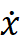 Fluid flowing inside the portion
M
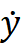 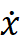 Velocity of mass m
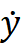 Velocity of cylindrical portion